2011
F e b r u a r y
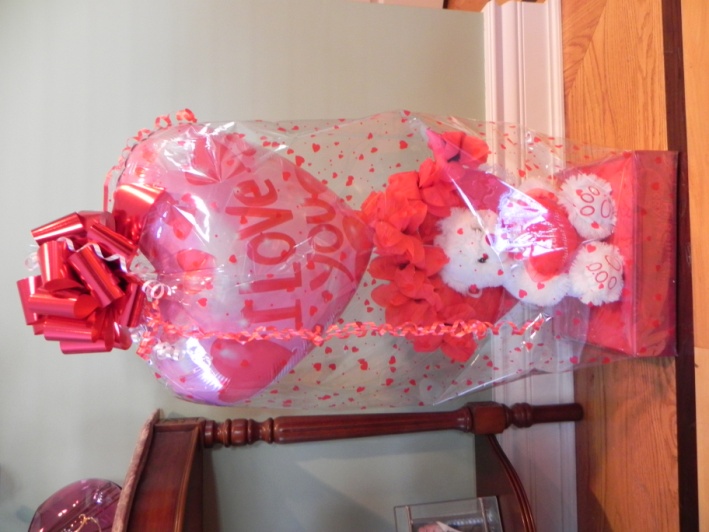 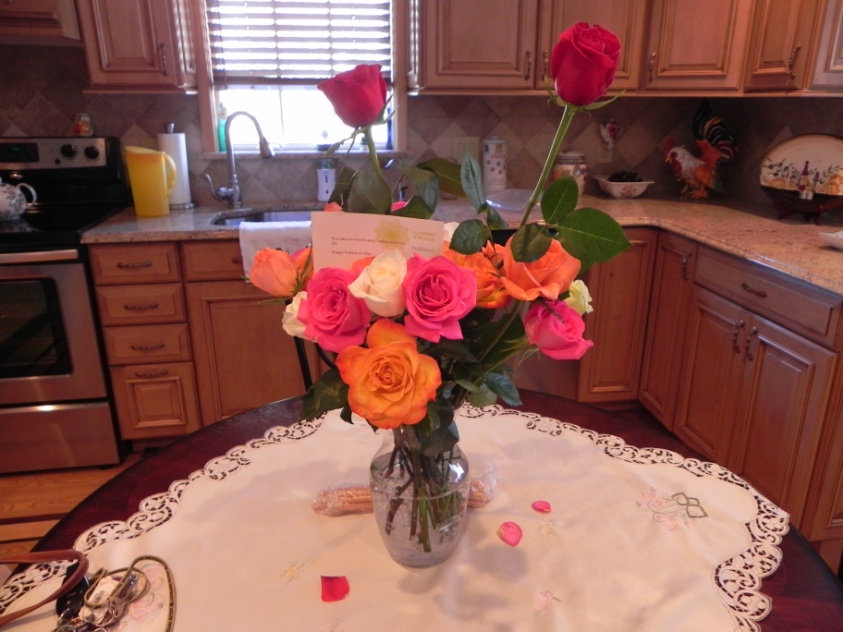 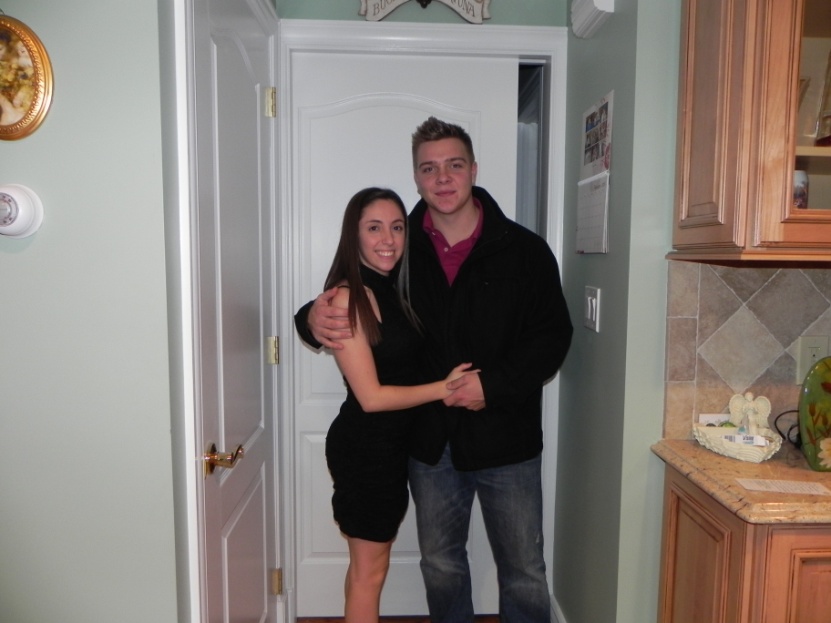 Valentine’s Day
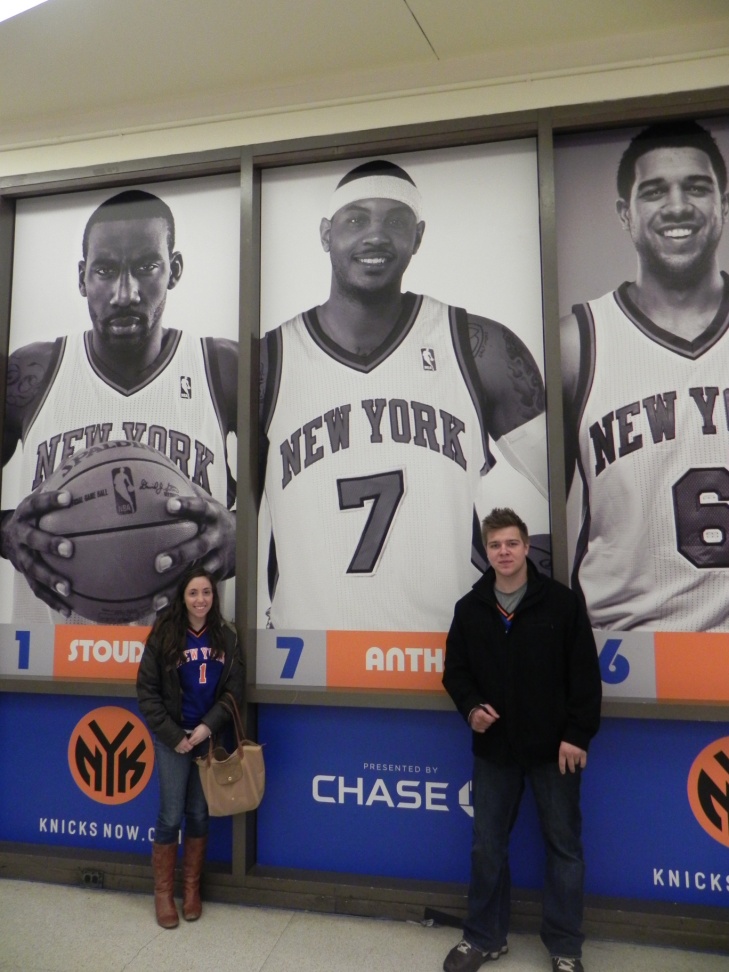 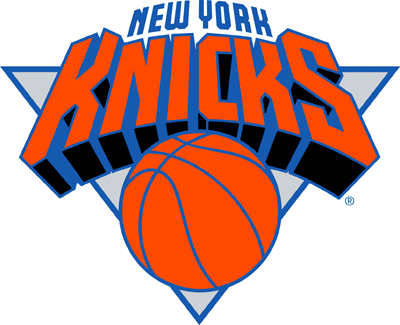 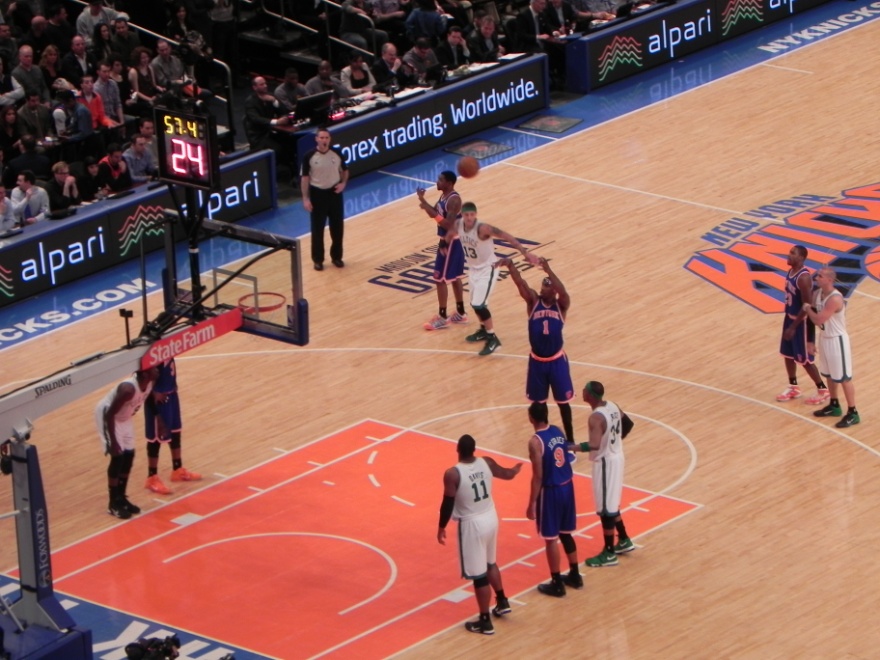 March
http://www.nba.com/knicks/
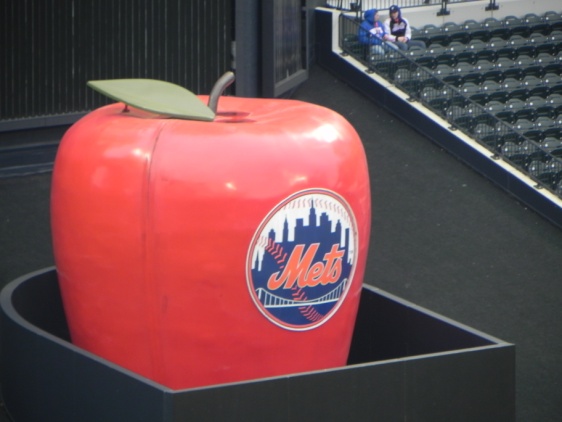 April
Florida
My birthday
FINALLY getting my license!
Mets Opening Day
May
Your Baseball Games
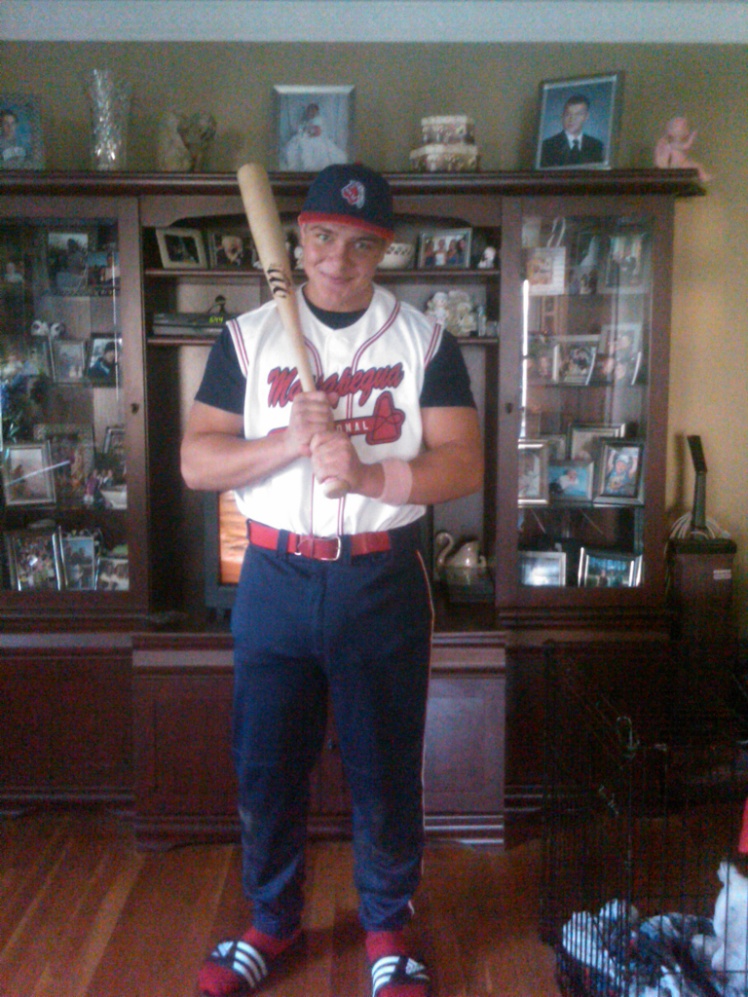 Going to Parties
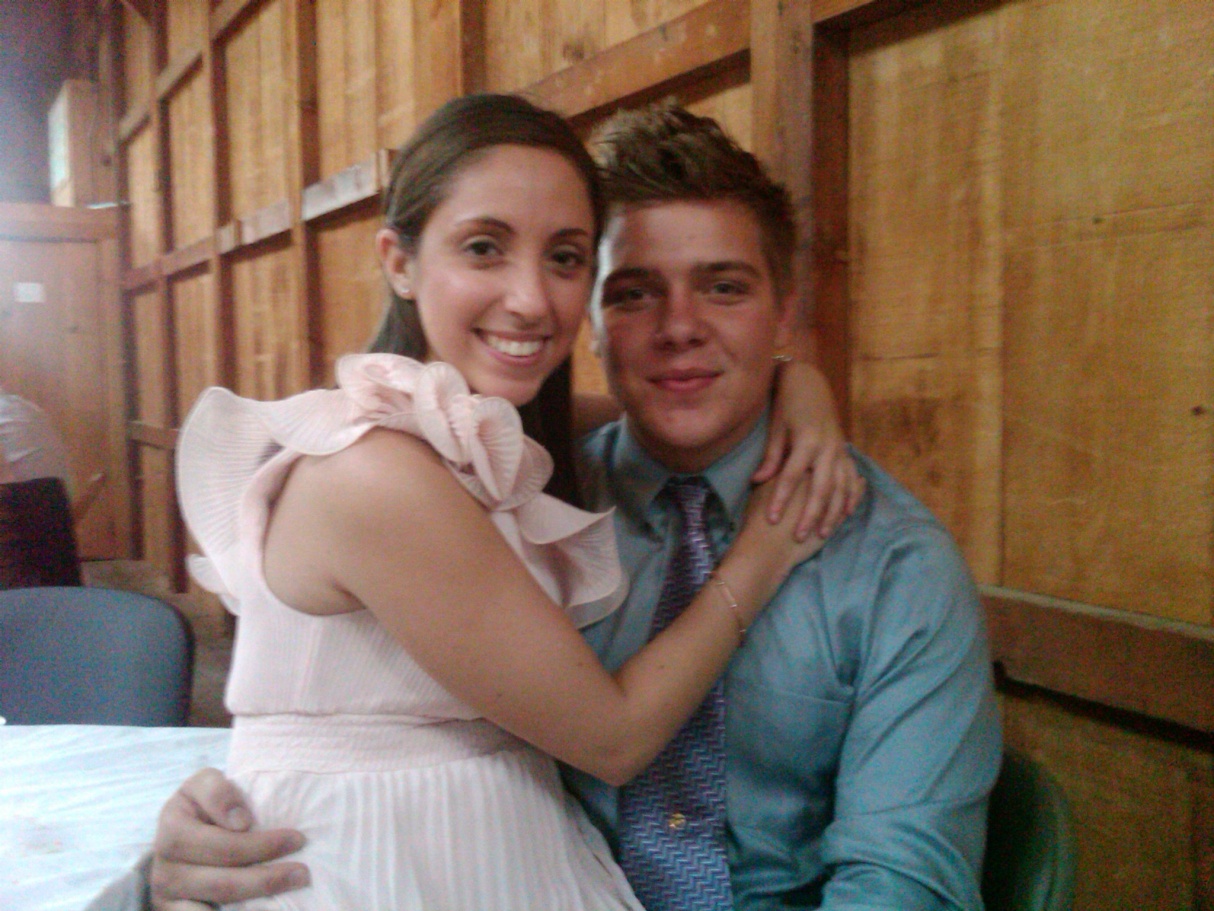 June
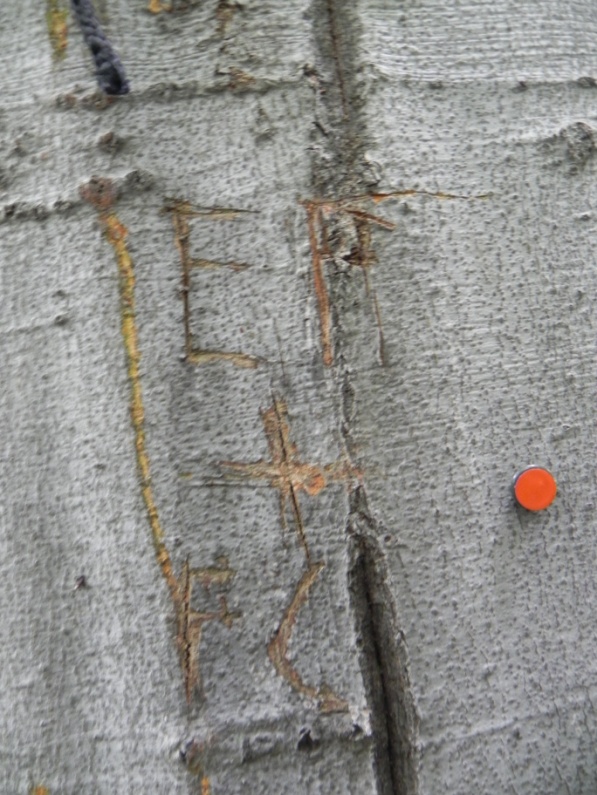 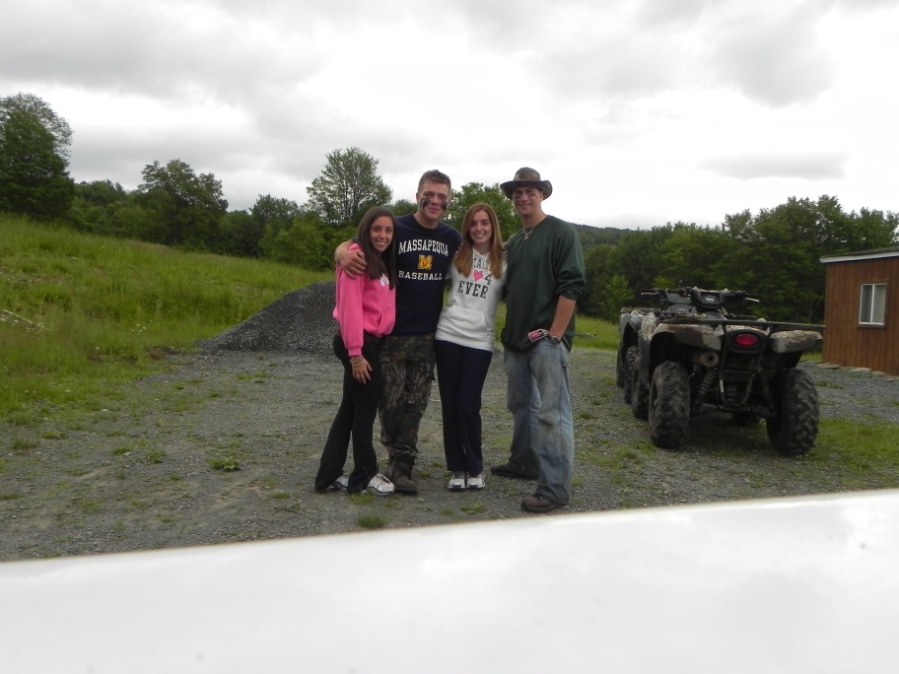 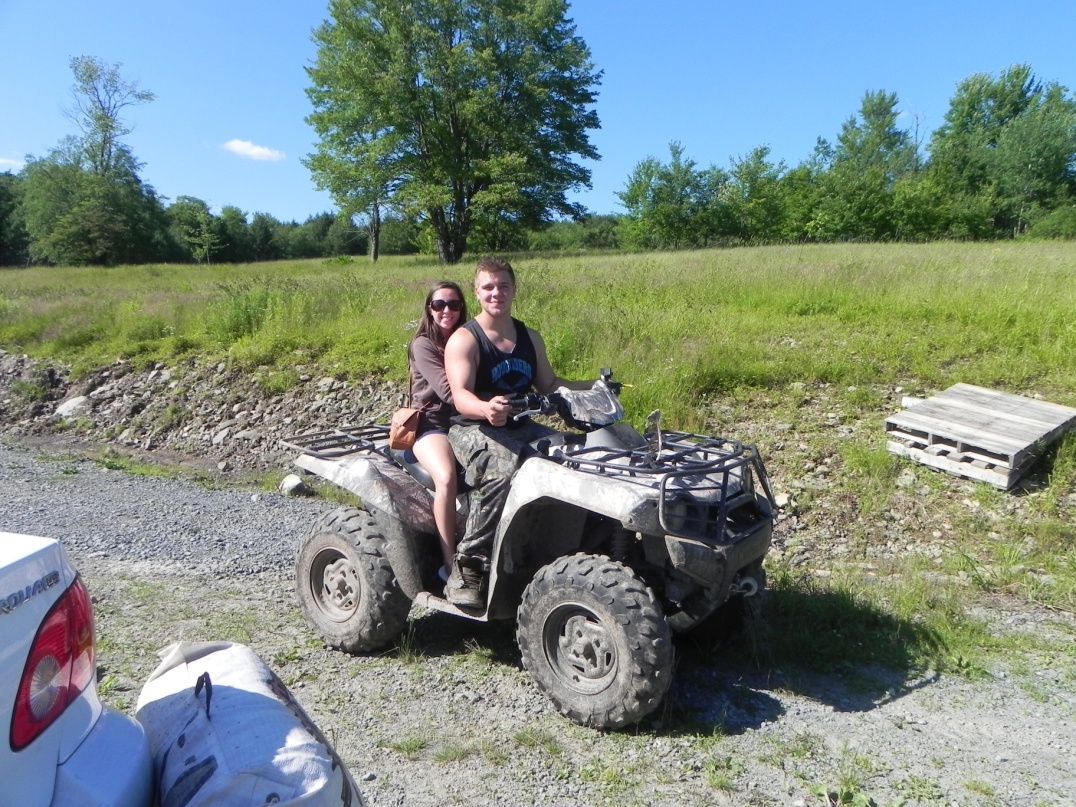 Hancock ,NY
Upstate